第十章空間資料結構設計與應用
1
內容
10.1 前言
10.2 黑白影像的空間資料結構表示法
10.3 高灰階影像的空間資料結構表示法
10.4 基本影像運算之應用
10.5 結論
2
10.1 前言
主要介紹黑白及灰階影像的空間資結構表示法。另外介紹一些應用。
3
10.2 黑白影像的空間資料結構表示法10.2.1 四分樹表示法
四分樹切割
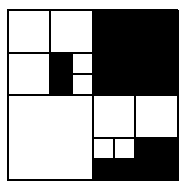 圖10.2.1.1 黑白影像
圖10.2.1.2 四分樹表示法
4
四分樹的正規化圖10.2.1.3需16個葉子點。往東南方向移動一格，只需七個葉子點。
(b) 移動後的四分樹表示法
(a) 移動後的結果
圖10.2.1.3 4×4黑白影像
圖10.2.1.4移位後的效果
適當的移位可以減少葉子數量來達到節省記憶體的功效。
5
10.2.2 深先表示法
圖10.2.1.2的四分樹，用深先搜尋法
內部節點  輸出G
白色外部節點  輸出W
黑色外部節點  輸出B
得到GGWWWGBWBWBWGWWGWWBBB。
可改成((000 (101010(00(00111。
圖10.2.1.2四分樹表示法
6
10.2.3 線性四分樹表示法
線性四分樹圖10.2.1.2的可表示為 030，032，1XX ， 322，323，33X。
圖10.2.1.2  四分樹表示法
7
兩組不同的線性四分樹編碼，還原出一樣的四分樹。
10X, 130, 132, 21X, 22X, 231, 232, 3XX
3XX, 10X, 21X, 22X, 130, 132, 231, 232
8
實驗
照原圖儲存共需65536個位元。實驗結果：
 深先表示法需花19024位元
 JBIG來壓縮圖需花10976位元 (難運算)
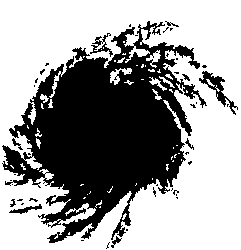 圖10.2.3.1   256 × 256颱風影像
9
10.2.4  S 樹表示法
以深先搜尋表示
線性樹表
內部節點  輸出0
外部節點  輸出1
線性樹表可表示為 0001010111010010011011011。
顏色表
白色葉子  輸出0
黑色葉子  輸出1
顏色表可表示為0010010010101。
10
圖10.2.4.1   圖10.2.1.1的二分樹表示法
10.3 高灰階影像的空間資料結構表示法
一維線性內插
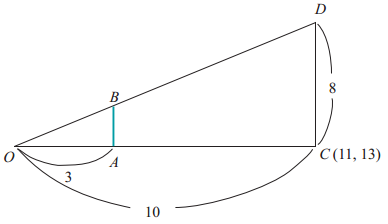 圖10.3.1 一維的線性內插
11
二分樹切割的條件
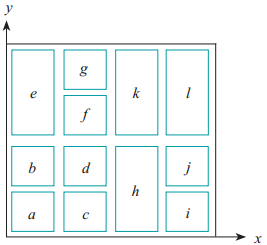 圖10.3.2   同質的區塊分割圖
圖10.3.3  二分樹表示法
12
求算
假設一個區塊的四個角點分別如下
利用一維線性內插可以得到
此處                                        和                                         。
廣先搜尋
線性樹表：00000000010101111111111
顏色表：(eul , eur , ebl , ebr) , (hul , hur , hbl , hbr) , … , (jul , jur , jbl , jbr)
13
重疊策略(Overlapping Strategy)
由於區塊與區塊之間是分開的，會造成區塊效應(Blocking Effect)，採用重疊策略來降低區塊效應的影響。
14
實驗
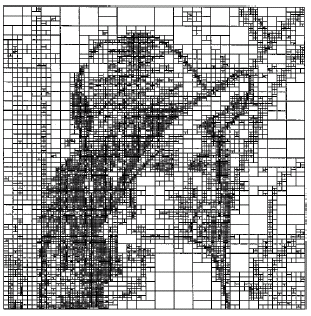 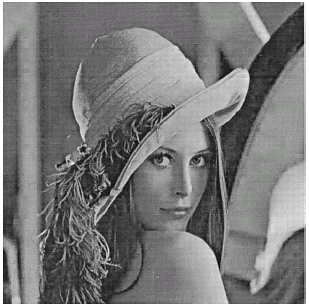 在壓縮比上不如JPEG (Joint Photographic Experts Group)來的好，但在解碼的時間(Decoding Time)上快3~4倍。
圖10.3.4  ε=21得到的還原影像圖
圖10.3.5  二元分割後的區塊示意圖
15
10.4 基本影像運算之應用10.4.1 影像加密
網路傳輸前，將資料加密(Encrypt)，使攔截者無法有效的解密(Decrypt)。
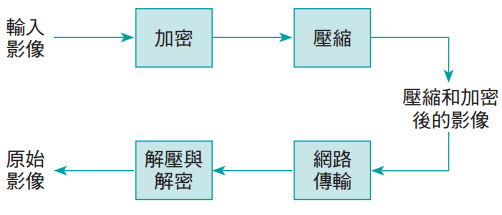 圖10.4.1.1 影像加密系統
16
(a) 8×8黑白影像
17
(b) 四分樹結構
圖10.4.1.2  影像加密的例子
定義掃瞄語言
假設影像的大小為            ，掃瞄語言可被定義為文法
代表非終結符號集
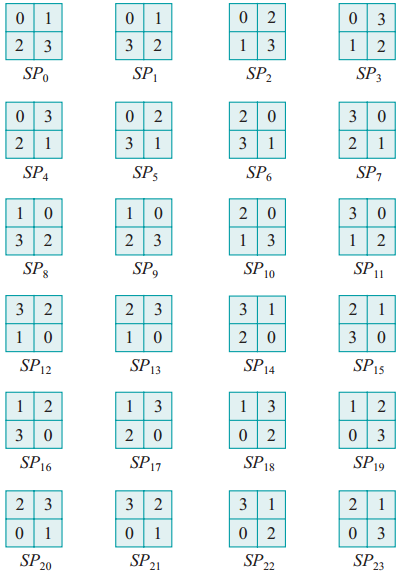 代表四分樹中第i層的掃瞄圖案
終結符號集
圖9.4.1.3中定義的24個掃瞄圖案中的一個
代表起始符號
代表文法 G 中的產生規則
為24個掃瞄圖案中的第 i 個掃瞄圖案
圖10.4.1.3  24個掃瞄圖案
18
例子
給定一組產生規則如下
圖10.4.1.4 加密後的結果
則圖10.4.1.2(a)的黑白影像被加密成圖10.4.1.4。
利用列掃瞄的方式，
圖10.4.1.4可表示成00000000000111110000000000000000111110000000
11110000000011110000，進而用011516574844來表示。
19